Stockholm Seminar 26 Mar 2020: Practical tools and methods for 
CDS and Process support in healthcare
openEHR Facilities
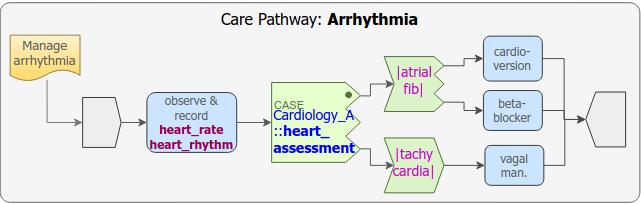 Thomas Beale
openEHR Management Board
Joint lead, openEHR Specification Program
Principal, Ars Semantica
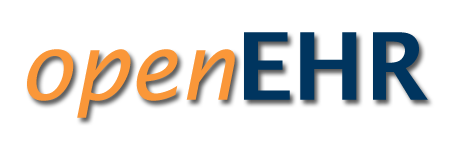 Copyright 2019 openEHR Foundation
openEHR facilities for clinical process
Orders+Actions
GDL
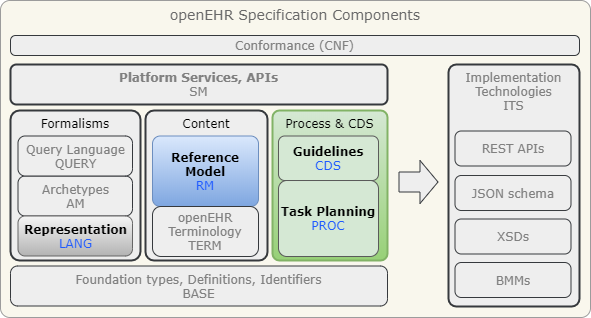 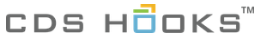 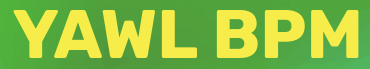 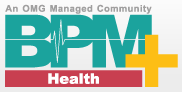 Expression Lang, 
meta-model
Task Planning
Copyright 2019 openEHR Foundation
Main challenge
Making paper guidelines (PDF, HTML, …), order sets, care pathways

… computable

So they become part of the operational care delivery workplace for professionals

And also become ‘real’ for patients (via apps).
Copyright 2019 openEHR Foundation
Scenarios
Basic prescribe & administer
 std openEHR EHR model (Instruction, Action)
CDS to enable docs to use guidelines
 GDL
Risk analysis over patient base using GL
 GDL
Care pathways – tracking (e.g. diabetic patients), plan-based care (obstetric), administration (chemo), complex & team-based (ARDS, sepsis)
 Task Planning
Copyright 2019 openEHR Foundation
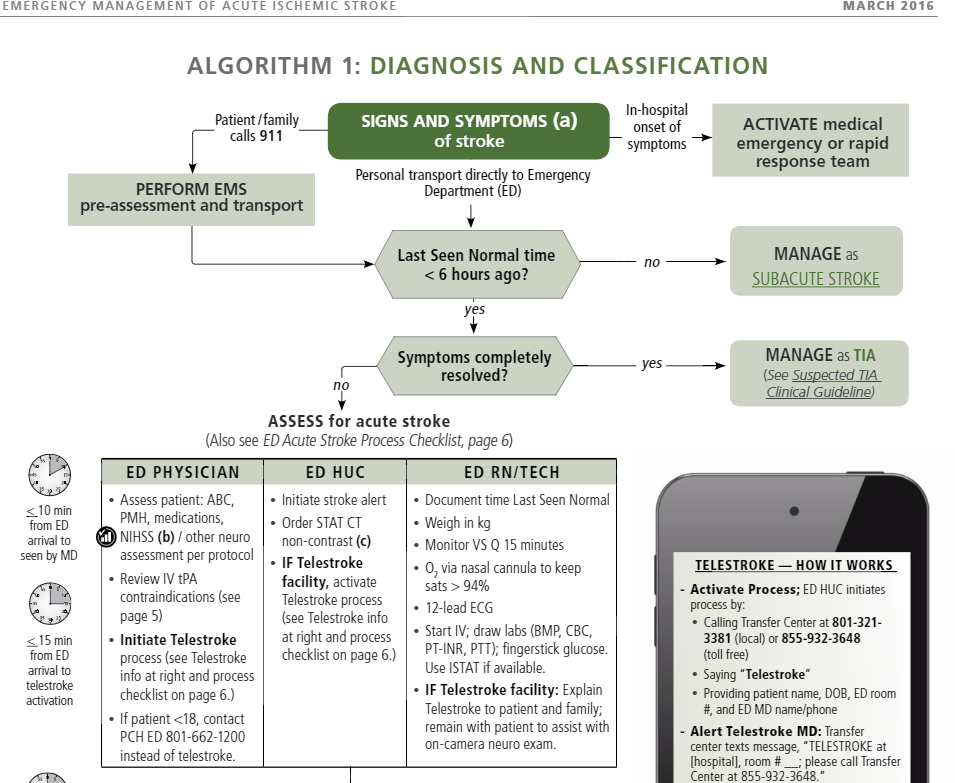 Part of a 20-page
guideline for acute 
ischaemic stroke, 
7 performers
(Intermountain HC)

Humans need help
to follow this 
properly
Copyright 2017 openEHR Foundation
GDL
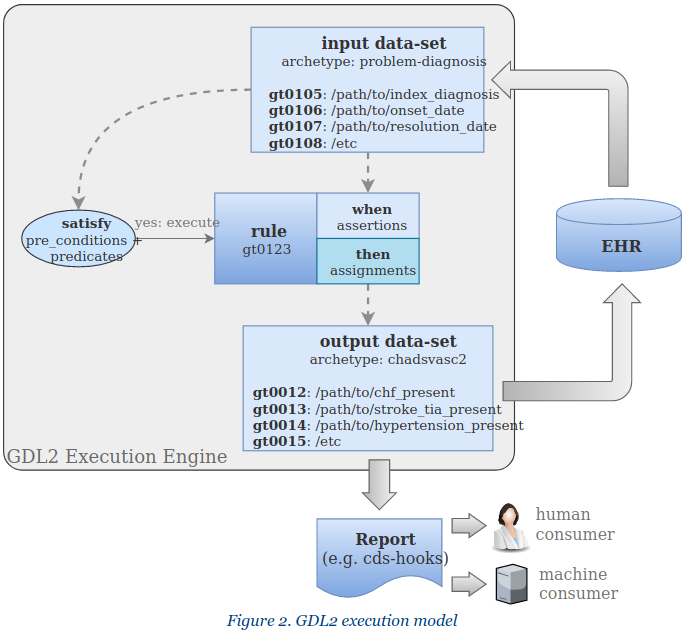 Copyright 2017 openEHR Foundation
Task Planning
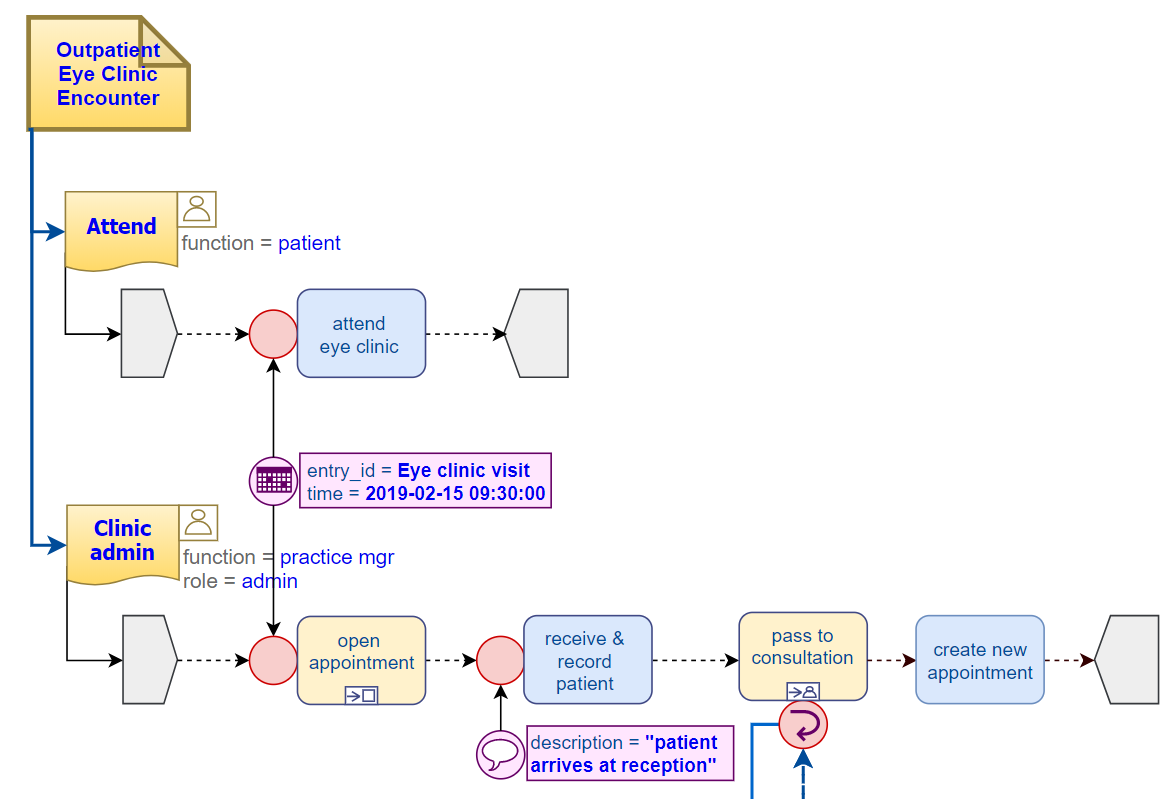 Example: outpatient eye clinic encounter (DIPS)
Copyright 2017 openEHR Foundation
Resources
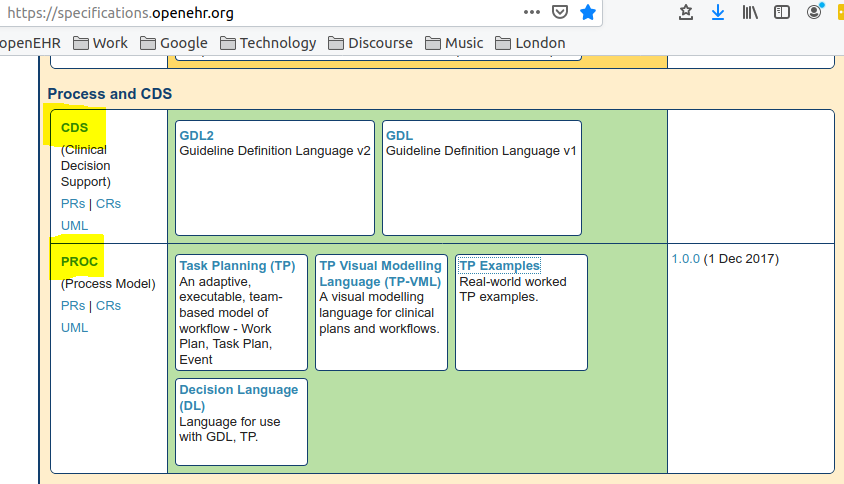 Copyright 2019 openEHR Foundation